Date: Monday 11th January
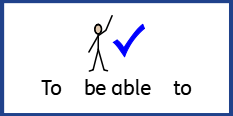 LO To count in 5’s
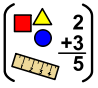 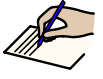 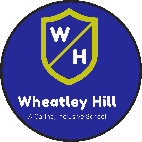 Subject: Maths
Today we are going to be counting in 5’s. Please can you help your child count in 5’s on the number grid.
Here is a website to help you count in 5’s, but also get up and groove!
https://www.youtube.com/watch?app=desktop&v=amxVL9KUmq8
Can you now fill in the missing numbers to 5’s
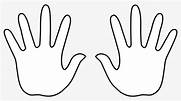 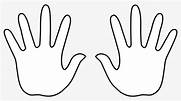 0
10
20
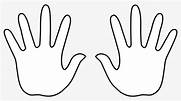 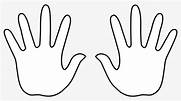 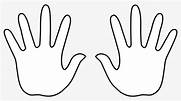 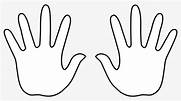 10
25
40
10
15
45
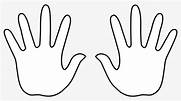 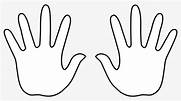 55
70
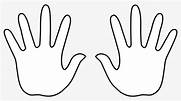 25
20
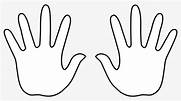 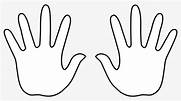 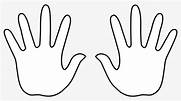 30
40
50
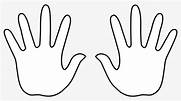 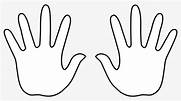 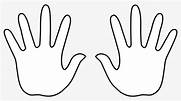 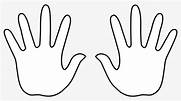 60
75
10
95
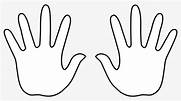 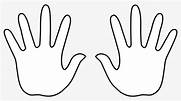 75
Here is a game to play:
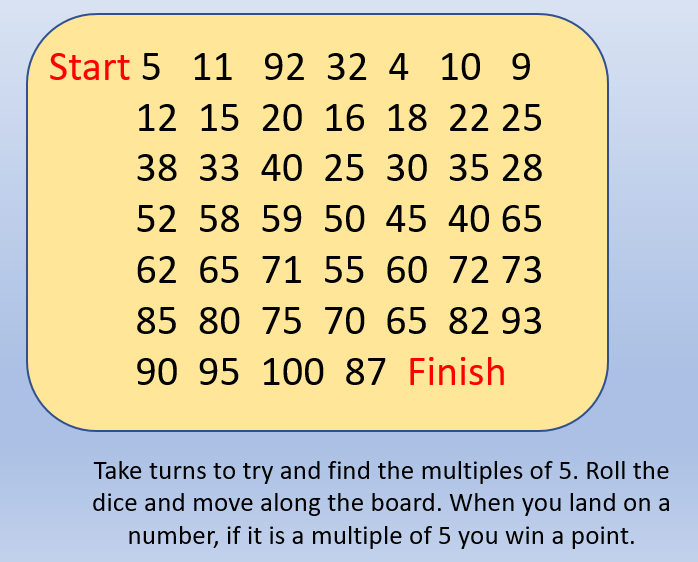 Date: Tuesday 12th January
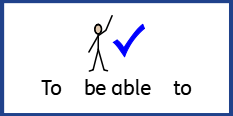 LO To multiply in 5’s
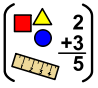 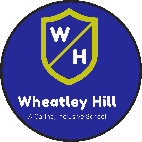 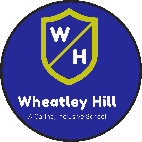 Subject: Maths
To recap your counting can you now chant in 5’s?
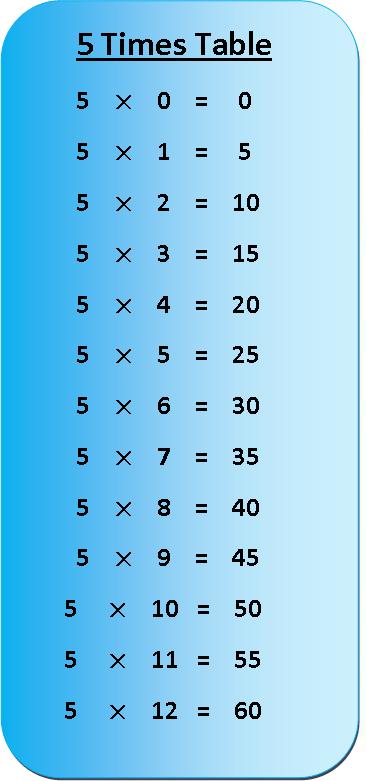 Here is a grid to help you out. May be you could get the rest of the family to join in?
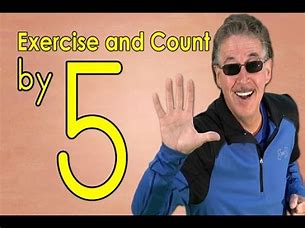 Challenge 
Come on boys lets get up and move and groove. Click on the link below and get ready to go.
https://www.bing.com/videos/search?q=jack+hartmann+counting+in+5s&view=detail&mid=DA833F307B1311B7EDF3DA833F307B1311B7EDF3&FORM=VIRE0&ru=%2fsearch%3fq%3djack%2bhartmann%2bcounting%2bin%2b5s%26qs%3dSS%26pq%3djack%2bhartmann%2bcounting%2bin%2b5%26sc%3d1-27%26cvid%3dCD9D49ACFDE045FB96FEEFB5233EDD3A%26FORM%3dQBRE%26sp%3d1%26ghc%3d1%26adlt%3dstrict
Today we are going to be multiplying in 5’s by using number sentences.
5 + 5 + 5 + 5 + 5 + 5 + 5= 
7 x 5 = 

5 + 5 + 5 + 5 + 5 =
5 x 5 =  

5 + 5 + 5 + 5 + 5 + 5 + 5 + 5 + 5 + 5 = 
10 x 5 = 

5 + 5 + 5 + 5 + 5 + 5 + 5 + 5 =
8 x 5 = 

5 + 5 + 5 + 5 + 5 + 5 + 5 + 5 + 5 + 5 + 5 = 
11 x 5 =
5 + 5 + 5 = 15
3 x 5 = 15

 5 + 5 + 5 + 5 =
4 x 5 =  

5 + 5 = 
2 x 5 = 

5 + 5 + 5 + 5 + 5 + 5 =
6 x 5 = 

5 + 5 + 5 + 5 + 5 + 5 + 5+ 5 + 5 = 
9 x 5 =
Date Wednesday 13th January
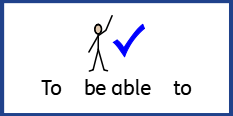 LO  multiply in 5’s
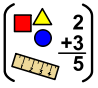 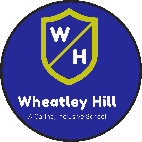 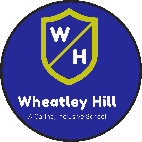 Subject: Maths
As a warm up to your task here are some number games counting and multiplying by 5
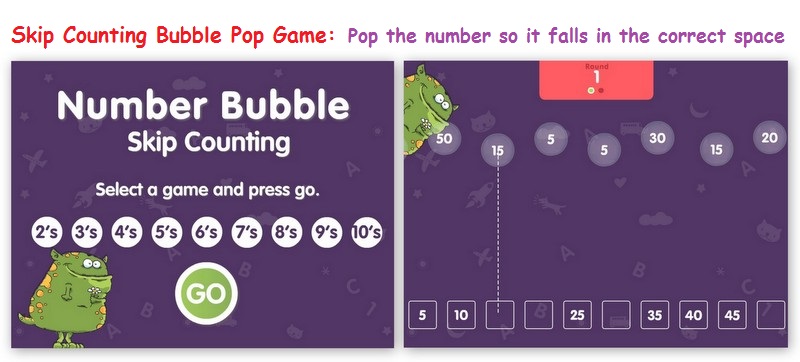 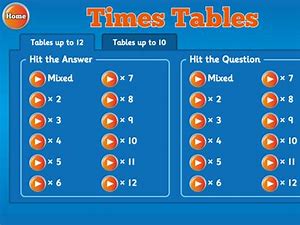 https://www.abcya.com/games/number_bubble_skip_counting
https://www.topmarks.co.uk/maths-games/hit-the-button
Here is a maths challenge for you, can you now multiply in 5’s. I'm ready for you to blow my socks off!
1 x 5=
2 x 5 = 
3 x 5 = 
4 x 5 = 
5 x 5 =
6 x 5 =
7 x 5 =
8 x 5 =
9 x 5 =
10 x 5 =
11 x 5 =
12 x 5 =
10 x 5 =
3 x 5 = 
7 x 5 = 
5 x 5 = 
11 x 5 =
6 x 5 =
1 x 5 =
9 x 5 =
2 x 5 =
12 x 5 =
4 x 5 =
8 x 5 =
Date Thursday 14th January
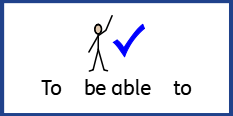 LO  multiply by 5
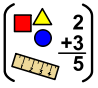 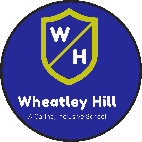 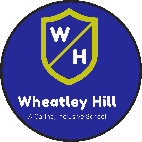 Subject: Maths
Here is a maths challenge for you, can you now multiply in 5’s. I'm ready for you to blow my socks off!
__ x 5 =5
__ x 5 =10 
__ x 5 =15 
__ x 5 =20 
__ x 5 =25
__ x 5 =30
__ x 5 =35
__ x 5 =40
__ x 5 =45
__ x 5 =50
__ x 5 =55
__ x 5 =60
__ x 5 =50
__ x 5 =15
__ x 5 = 35
__ x 5 =25 
__ x 5 =55
__ x 5 =30
__ x 5 =5
__ x 5 =45
__ x 5 =10
__ x 5 =60
__ x 5 =20
__ x 5 = 40
Date Thursday 14th January
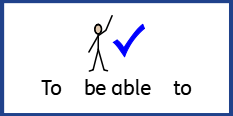 LO  multiply by 5
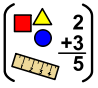 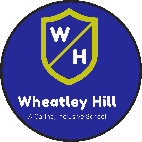 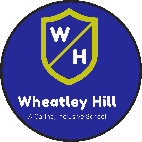 Subject: Maths
Can you complete your own number sentences?
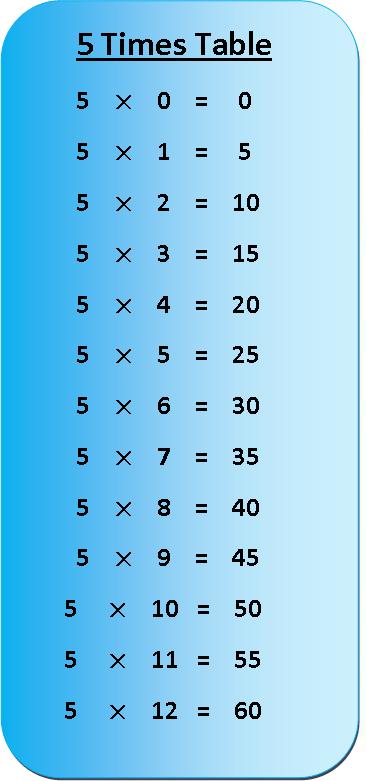 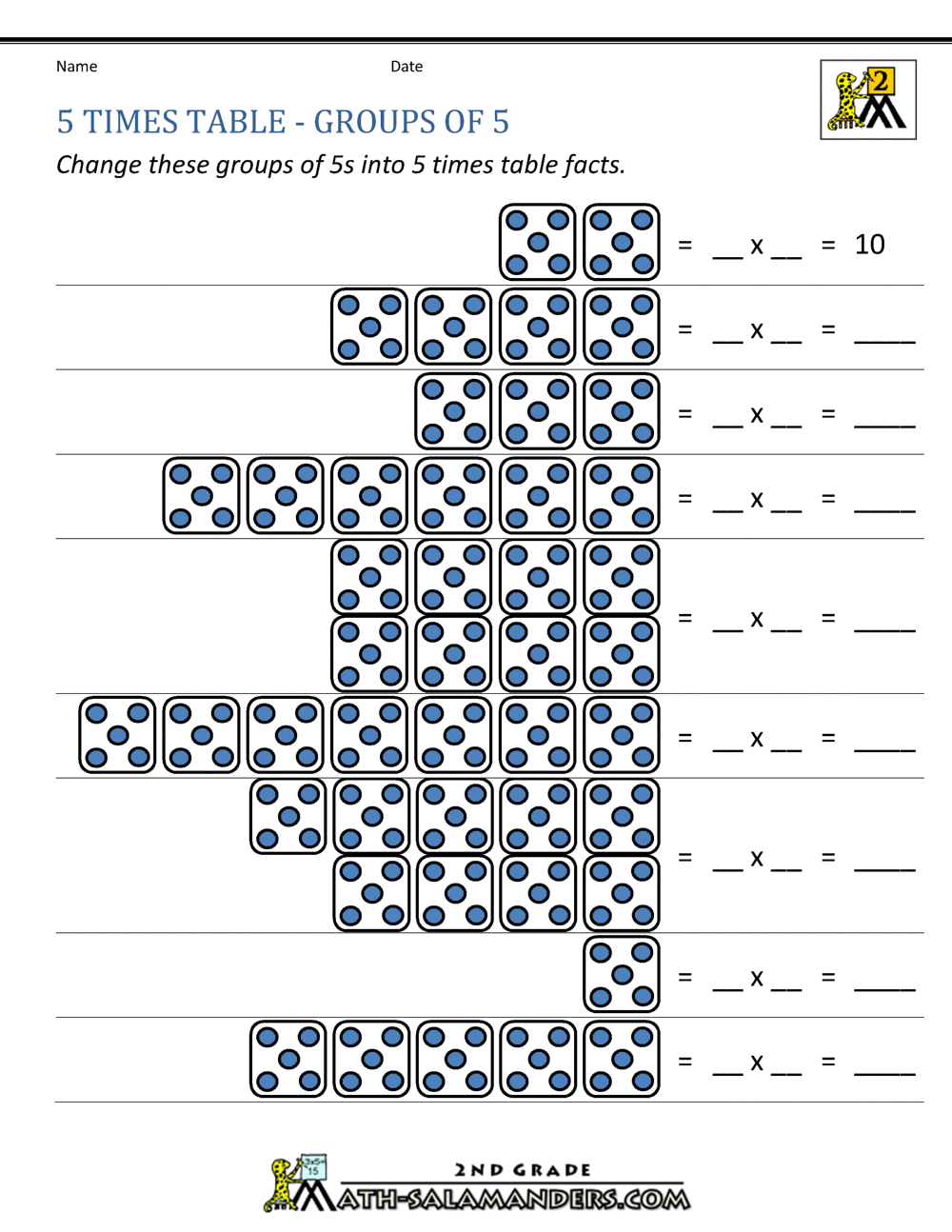 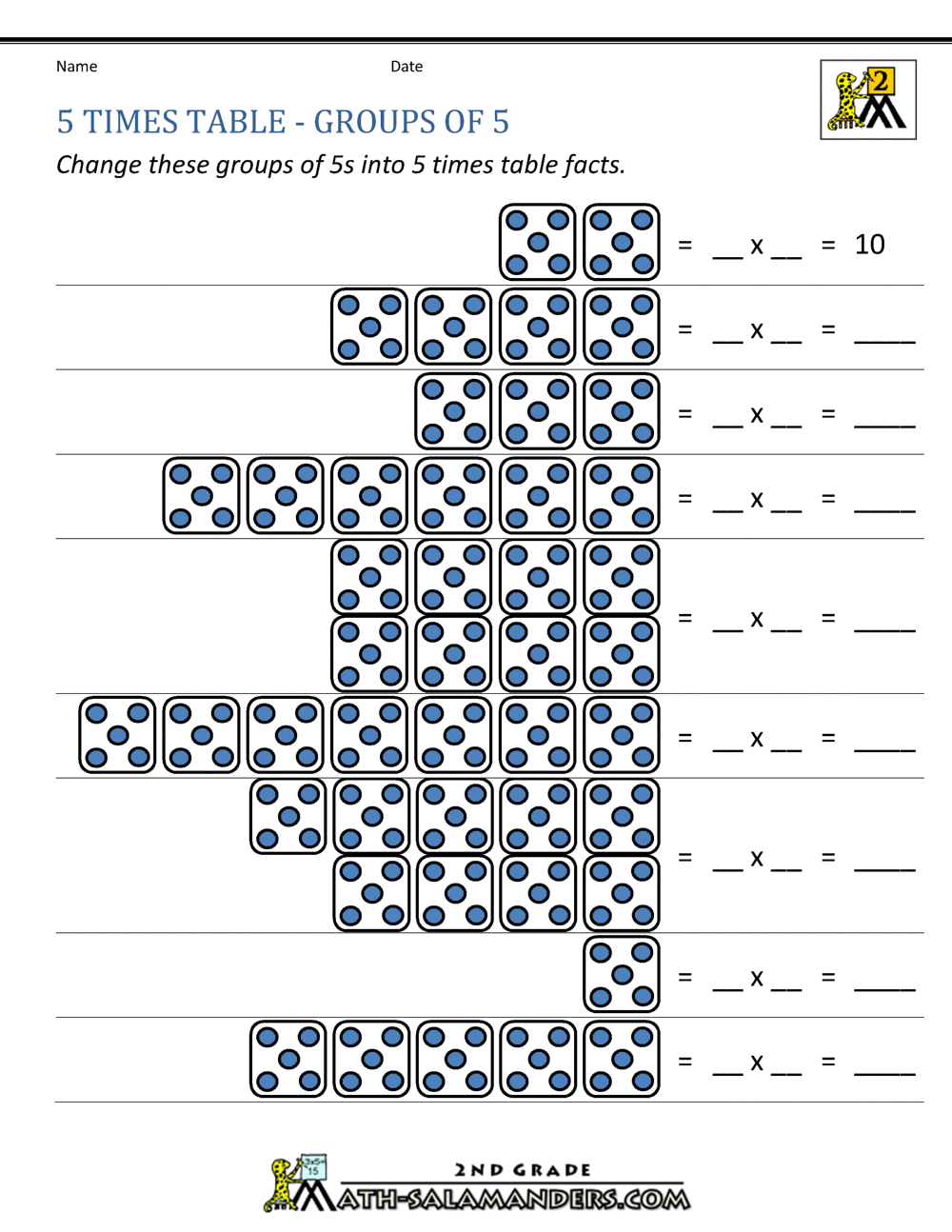 5   +   5        2 x 5  =10
           2 dice
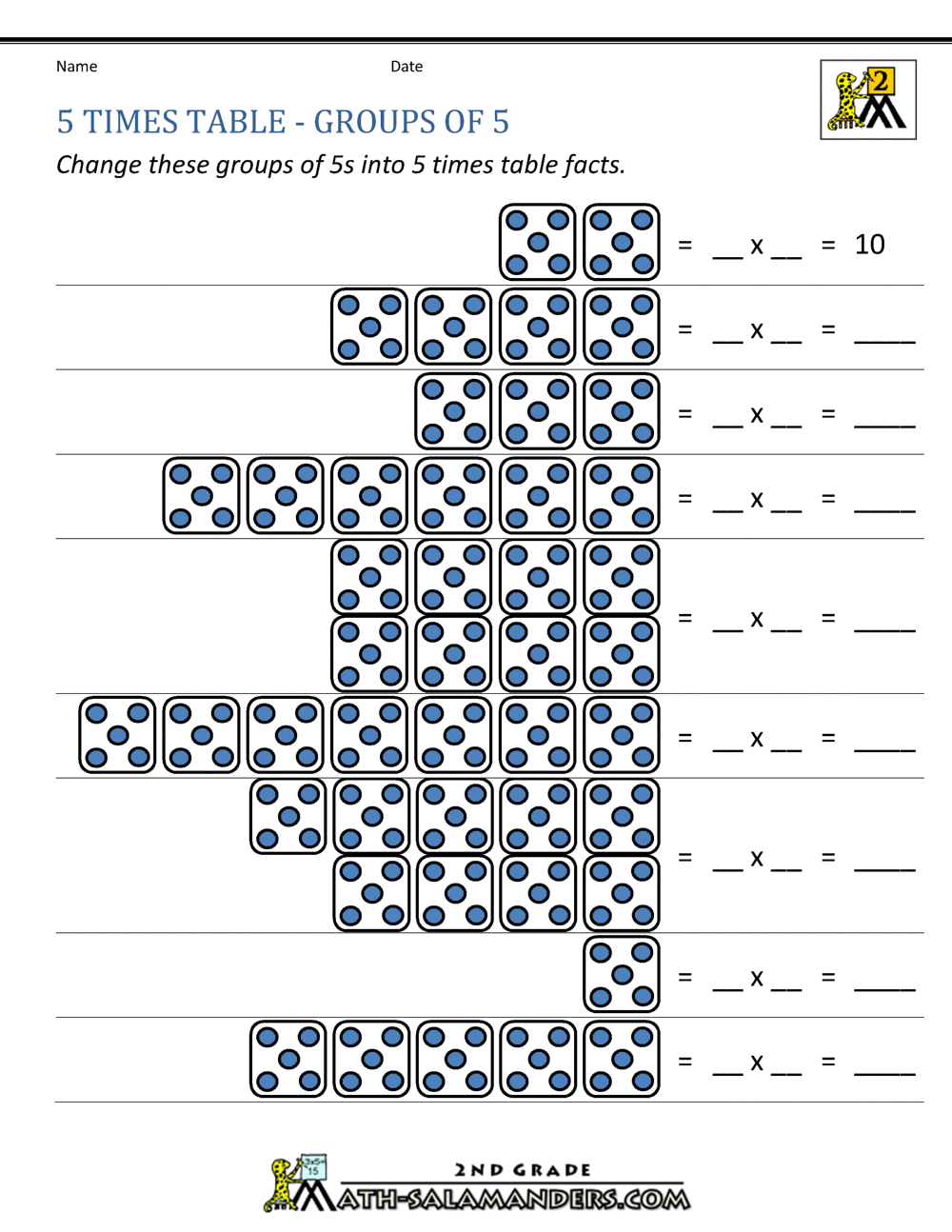 5   +   5   +  5  +  5          4 x 5   =20
               4 dice
Can you complete the grid. Please show your working out. Good luck.